MBUG 2017
Session Title:	F&A Costs (Indirect Cost) From Manual to
		Automatic
Presented By:	Sallie R. McMillian
Institution:	Alcorn State University
Date:		September 12, 2017
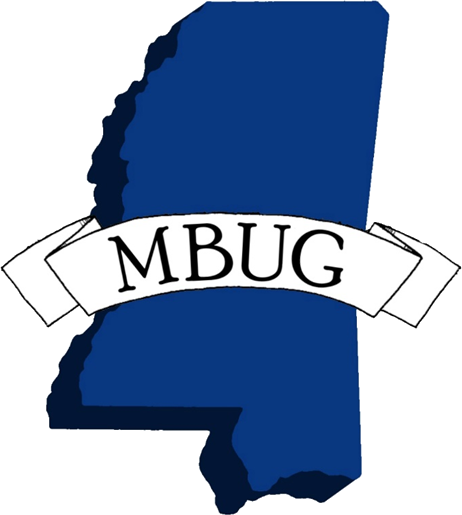 1
Session Rules of Etiquette
Please turn off your cell phone
If you must leave the session early, please do so discreetly
Please avoid side conversation during the session
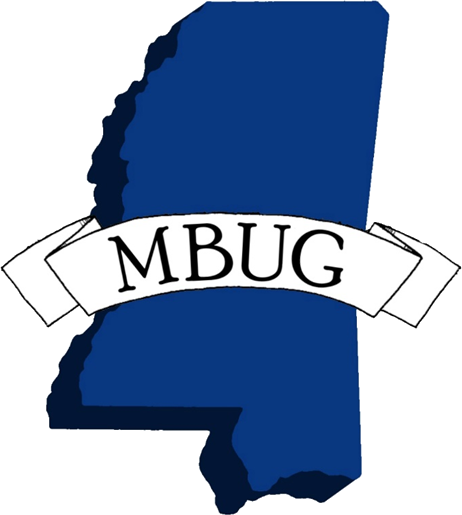 2
F&A COSTS (Indirect Cost)From Manual to Automatic
Overview
Introduction
The goal of this presentation is to demonstrate to users how to set up cost codes for F&A calculations that can be linked to a grant.
Source of Revenue to Institution
Post Automatically in Banner
Transaction by transaction
Periodic (Deferred Basis)
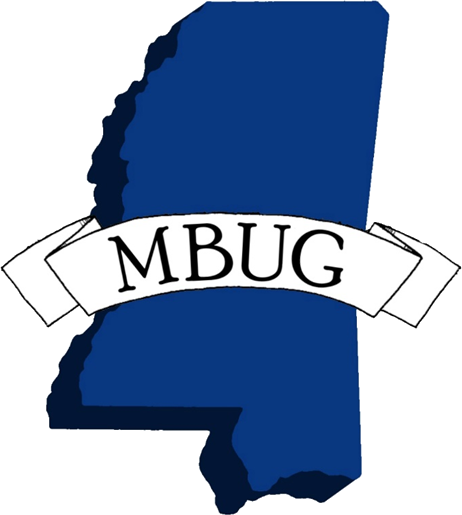 3
F&A COSTS (Indirect Cost)From Manual to Automatic
Overview (cont’d)
  Prerequisites
Institution system should already be set up.
Experience in navigating SCT Banner system.
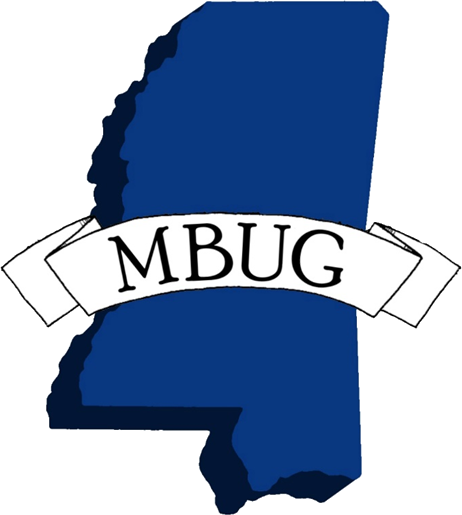 4
F&A COSTS (Indirect Cost)From Manual to Automatic
Getting Started
System Control Maintenance Form (FOASYSC)
Specify whether you want to perform grant accounting calculations on a transaction-by-transaction (online) basis or on a periodic (deferred) basis.
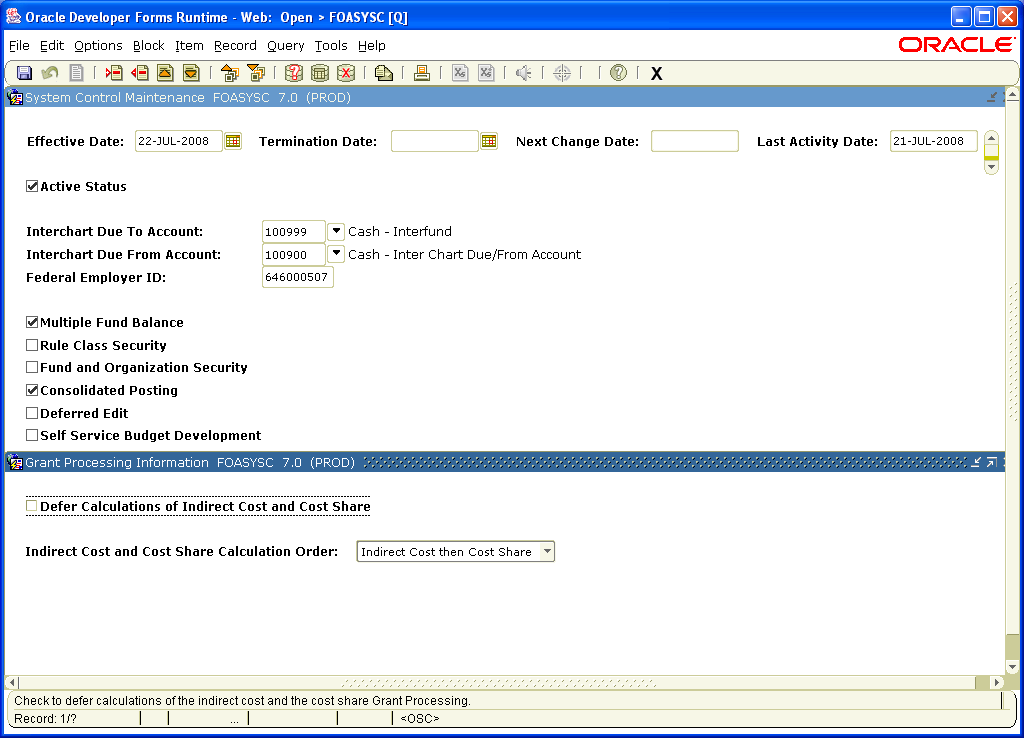 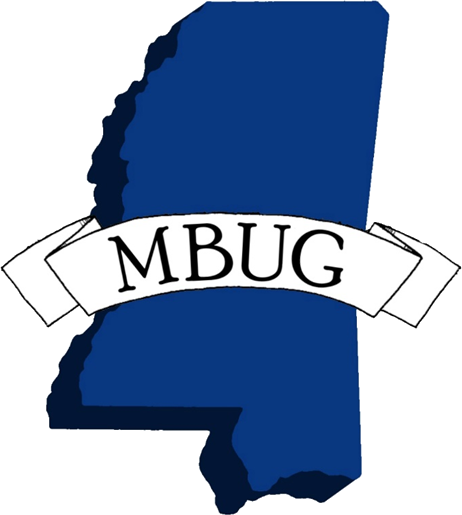 5
F&A COSTS (Indirect Cost)From Manual to Automatic
Getting Started (cont’d)
System Data Maintenance Form (FTMSDAT)
Allows users to define codes for the four classificatory fields for defining grants which will be used in the Grant Maintenance Form (FRAGRNT).
Status Code	
Type
Category
Sub-Category
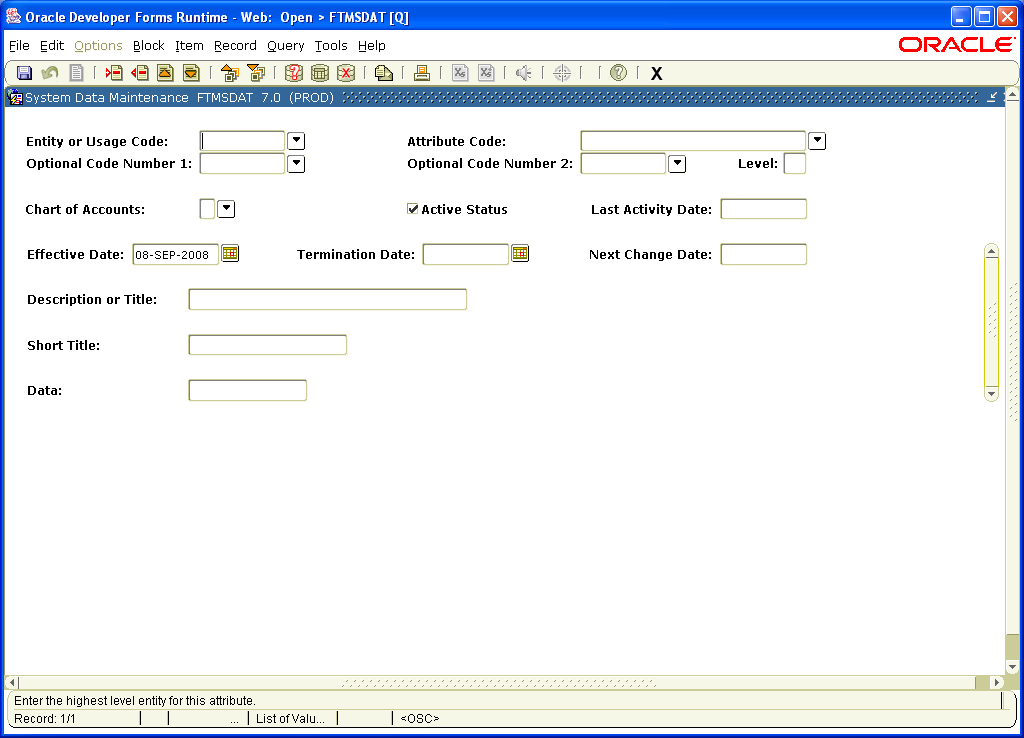 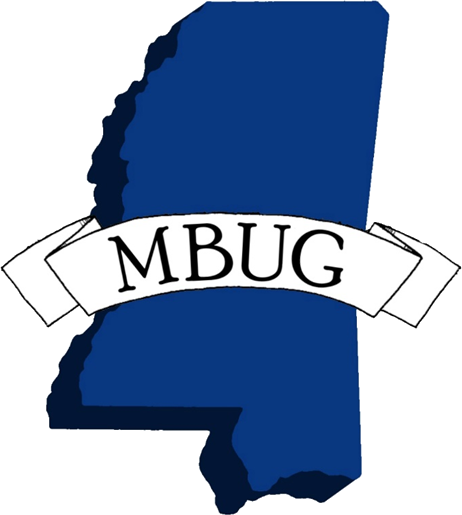 6
F&A COSTS (Indirect Cost)From Manual to Automatic
Getting Started (cont’d)
Account Code Maintenance Form (FTMACCT)
Enables users to establish an object of expenditure account.
Indirect Cost Expense Code Account Class = “I”
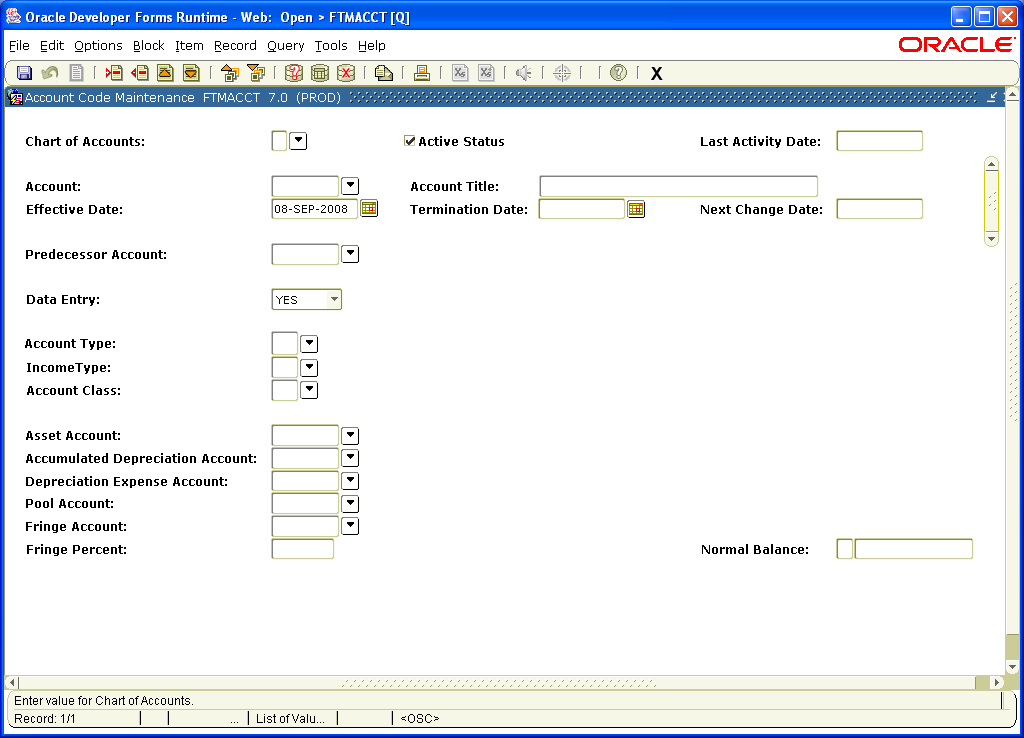 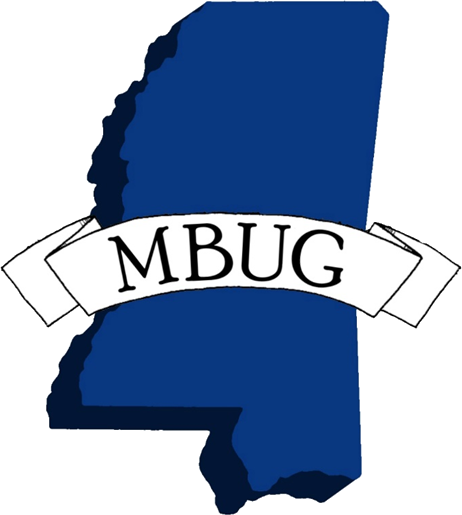 7
F&A COSTS (Indirect Cost)From Manual to Automatic
Setting Up Cost Codes for F&A Calculations (Cont’d)	
Basic Definition Code Maintenance Form (FTMBASI)
Used to define and establish the base for F&A calculations
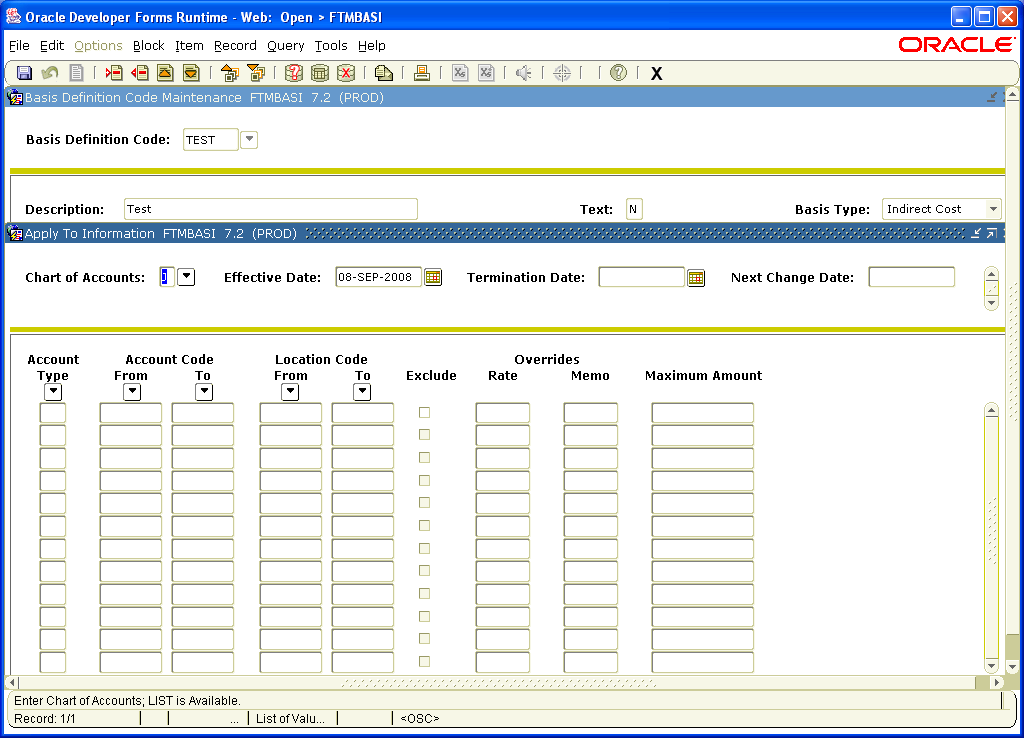 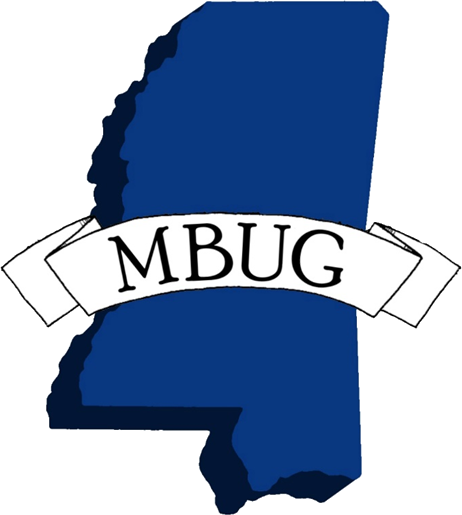 8
F&A COSTS (Indirect Cost)From Manual to Automatic
Basic Definition Code Maintenance Form (FTMBASI)
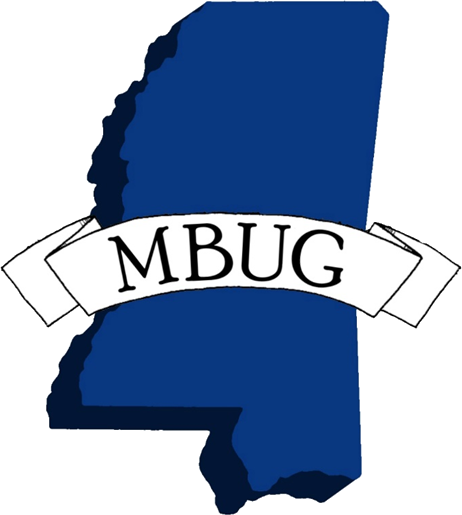 9
F&A COSTS (Indirect Cost)From Manual to Automatic
Setting Up Cost Codes for F&A Calculations (Cont’d)
 Indirect Cost Rate Code Maintenance Form (FTMINDR)
Used to define the F&A Cost Rate.
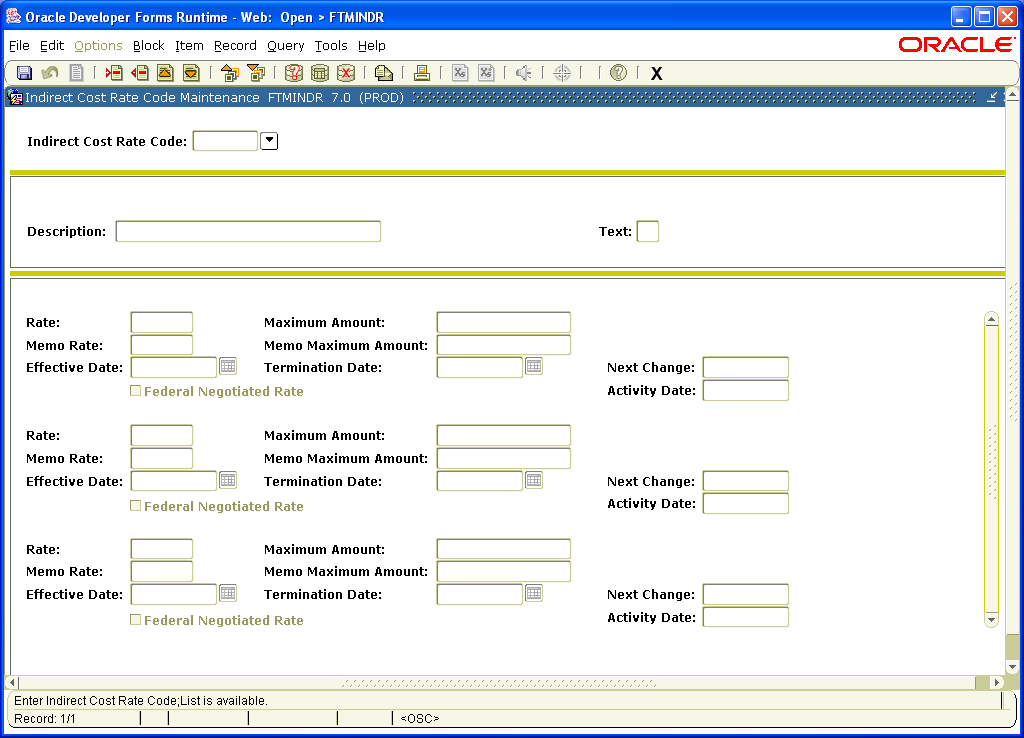 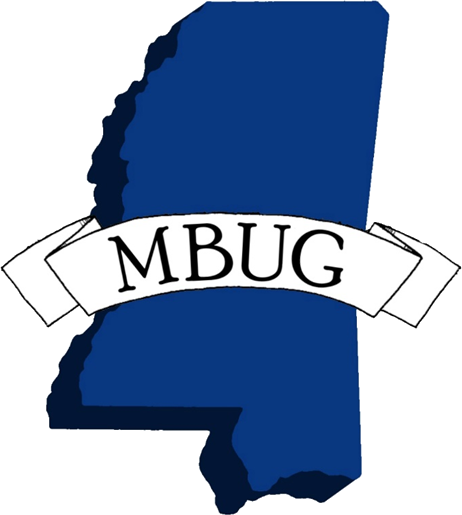 10
F&A COSTS (Indirect Cost)From Manual to Automatic
Indirect Cost Rate Code Maintenance Form (FTMINDR)
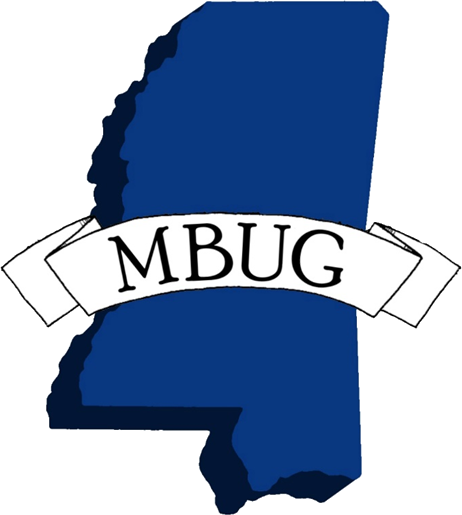 11
F&A COSTS (Indirect Cost)From Manual to Automatic
Setting Up Cost Codes for F&A Calculations (Cont’d)
Indirect Cost Charge Code Maintenance Form (FTMINDA)
Used to enter the account or accounts for overhead charge calculations.
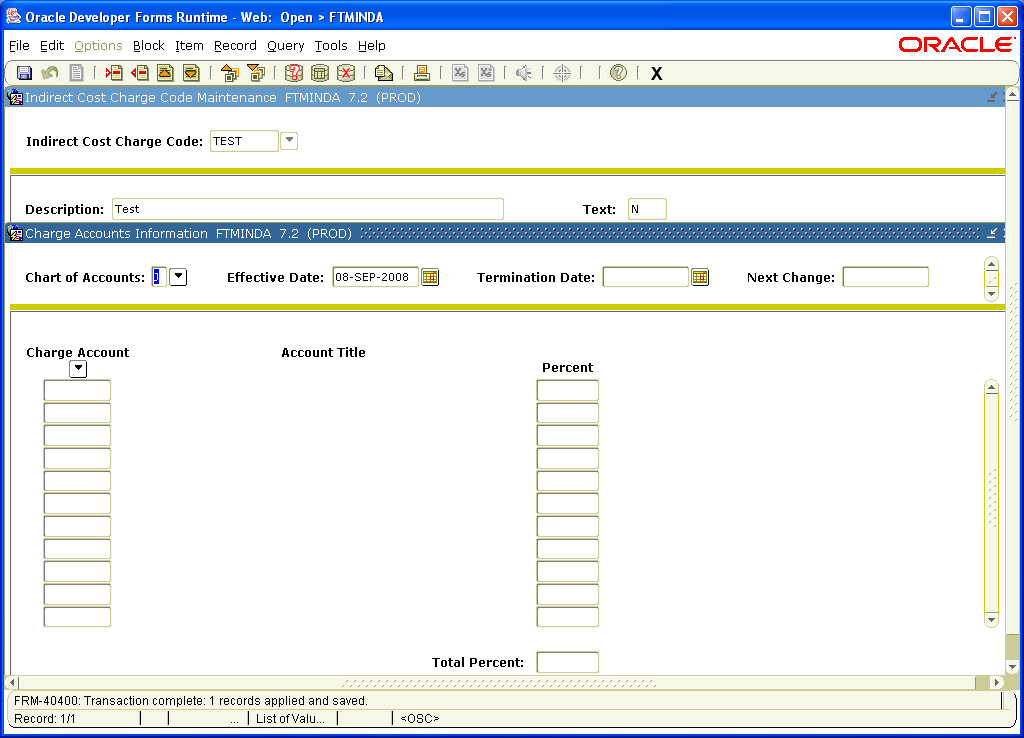 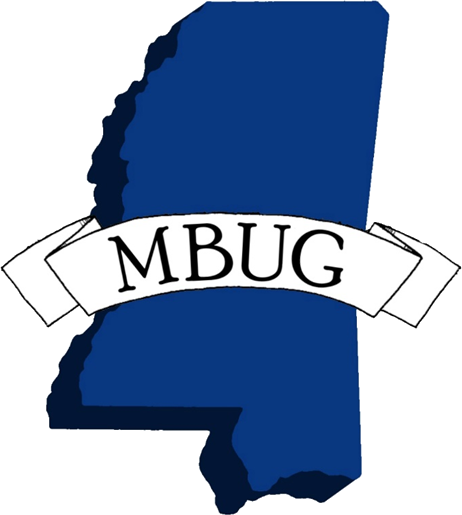 12
F&A COSTS (Indirect Cost)From Manual to Automatic
Indirect Cost Charge Code Maintenance Form (FTMINDA)
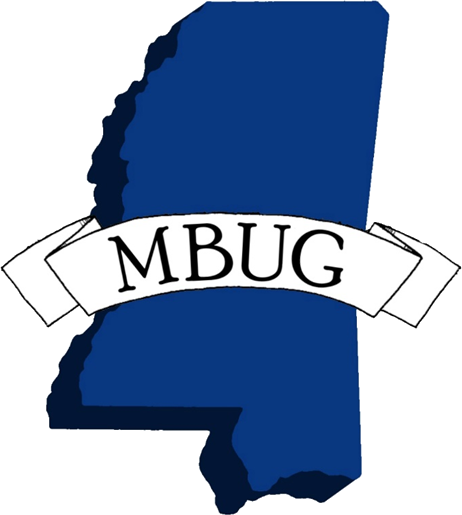 13
F&A COSTS (Indirect Cost)From Manual to Automatic
Indirect Cost Charge Code Maintenance Form (FTMINDA) (cont’d)
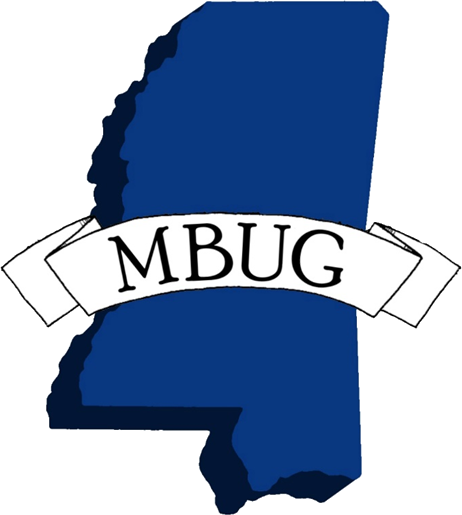 14
F&A COSTS (Indirect Cost)From Manual to Automatic
Setting Up Cost Codes for F&A Calculations (Cont’d)	

Indirect Cost Distribution Maintenance Form (FTMINDD)

Used to enter the
   FOAPAL distribution for 		
   the recovery
   of F&A charges.  
Creates transactions 
   used on the credit side 
   for F&A costs in the ledgers.  
All of the FOAPAL elements
   are defined on this form.
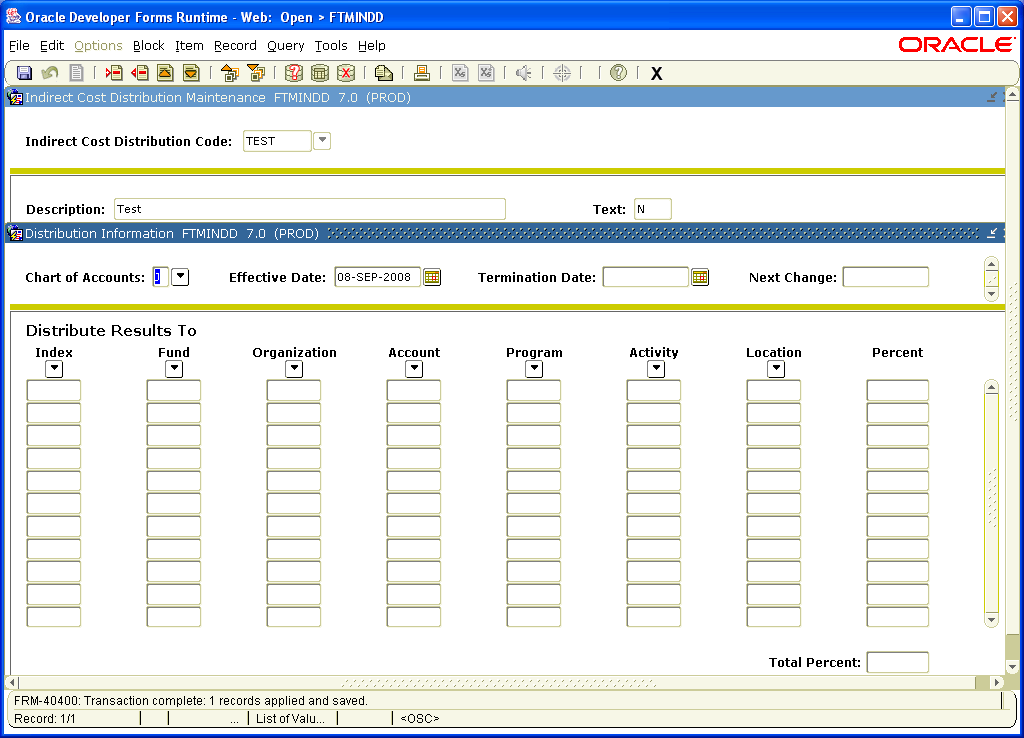 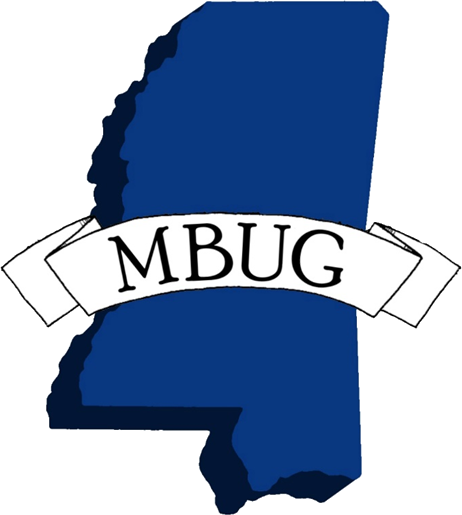 15
F&A COSTS (Indirect Cost)From Manual to Automatic
Indirect Cost Distribution Maintenance Form (FTMINDD)
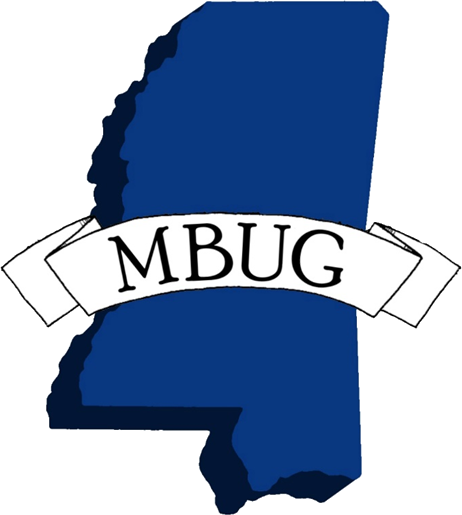 16
F&A COSTS (Indirect Cost)From Manual to Automatic
Indirect Cost Distribution Maintenance Form (FTMINDD) (cont’d)
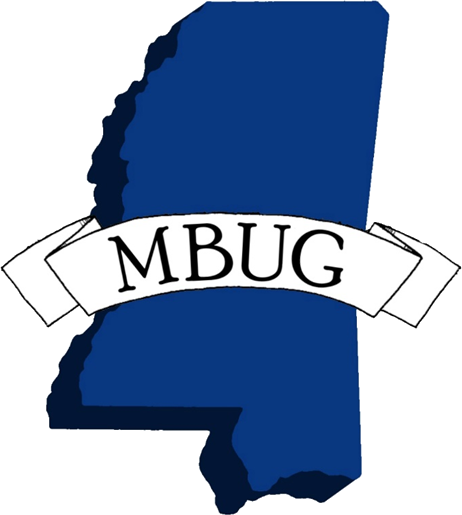 17
F&A COSTS (Indirect Cost)From Manual to Automatic
PRACTICE EXERCISES

Attached is an award with the approved budget received by your institution

You are responsible for setting up grants

Additional data is given
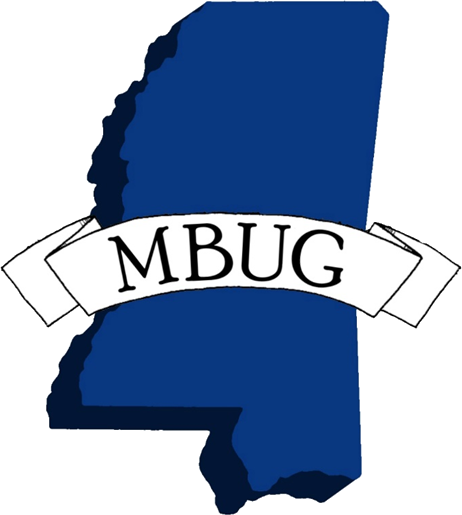 18
F&A COSTS (Indirect Cost)From Manual to Automatic
`
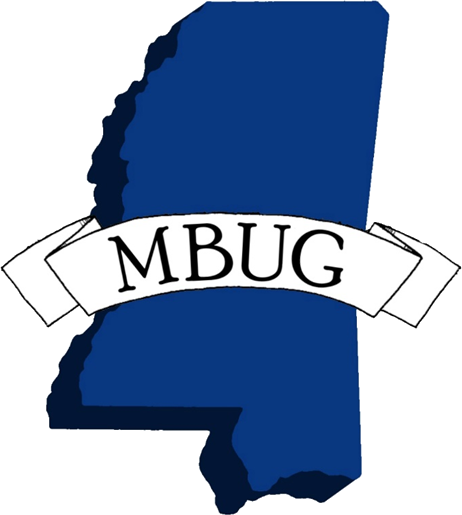 19
[Speaker Notes: Budget amounts highlighted or portions of should be excluded from the F&A base.]
F&A COSTS (Indirect Cost)From Manual to Automatic
Q U E S T I O N S


???????
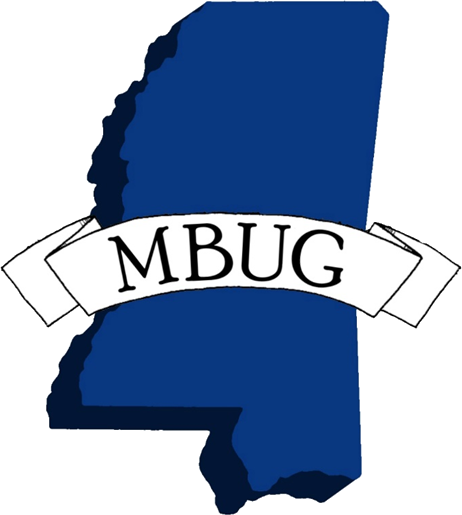 20
F&A COSTS (Indirect Cost)From Manual to Automatic
Contact Information

ALCORN STATE UNIVERSITY
Office of Grants and Contracts
1000 ASU Drive, #509
Lorman, Mississippi  39096
(Fax:  601-877-6217)

Sallie R. McMillian 	601-877-6377 (smcmillian@alcorn.edu)
Tasha Brown 		601-877-6689 (tjohnson@alcorn.edu)
Sabrena L. Johnson	601-877-4471 (sljohnson@alcorn.edu)

THANK YOU
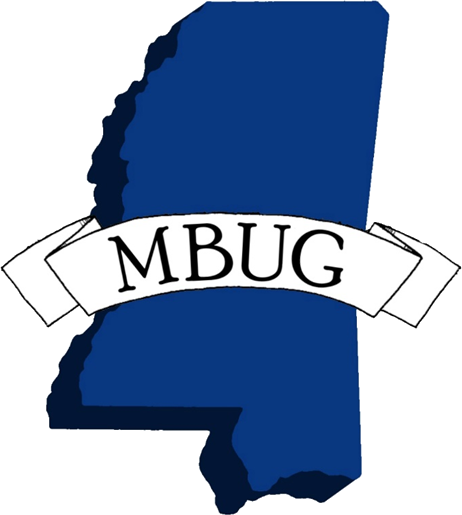 21